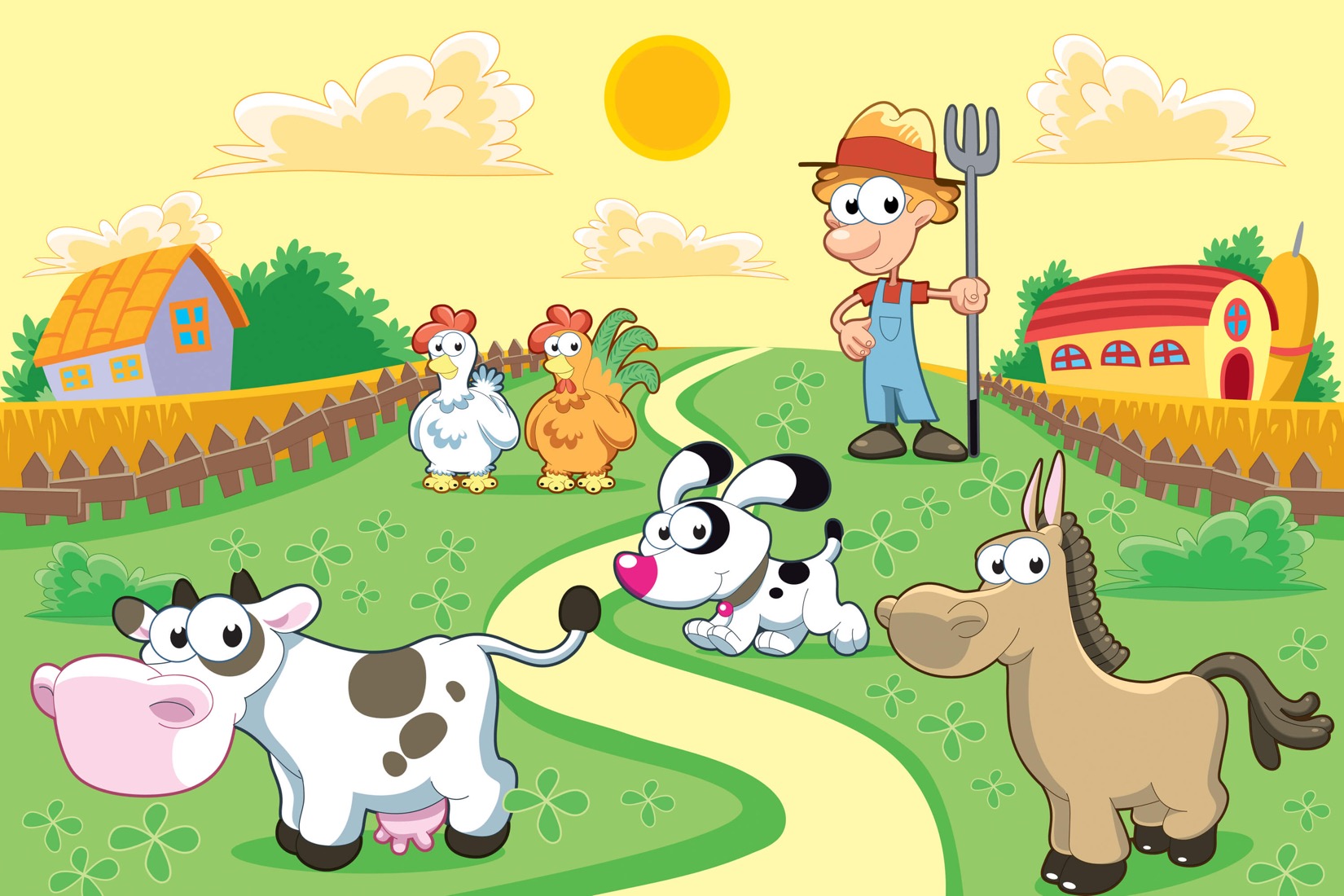 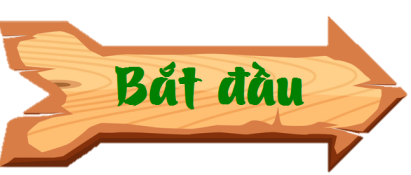 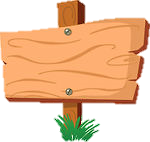 XÂY DỰNG
NÔNG TRẠI
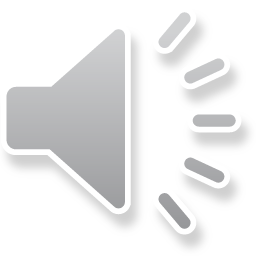 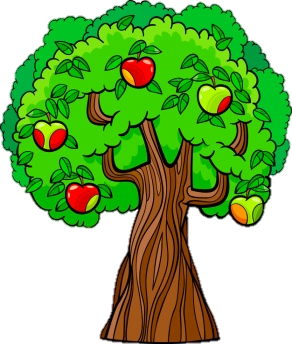 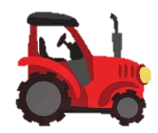 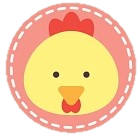 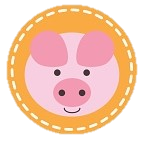 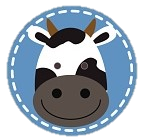 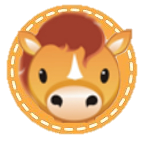 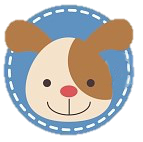 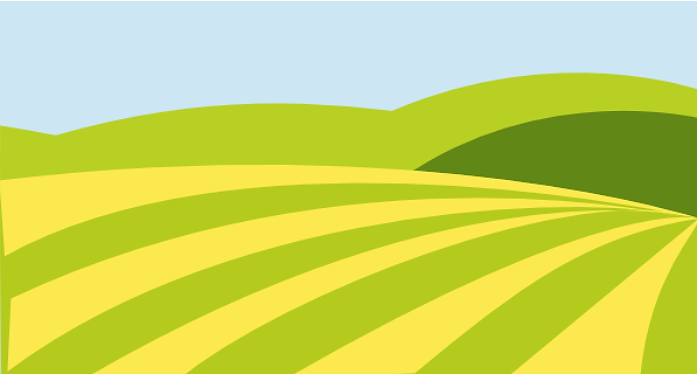 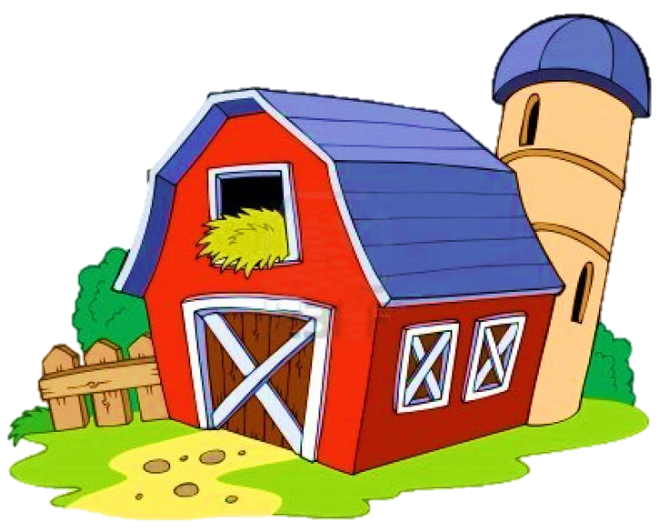 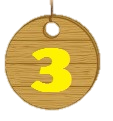 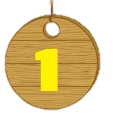 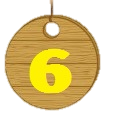 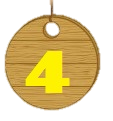 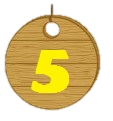 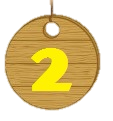 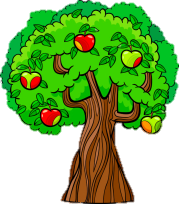 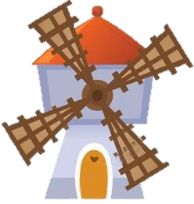 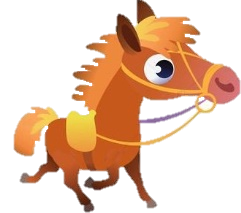 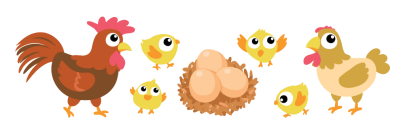 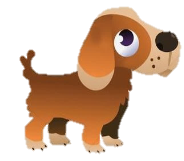 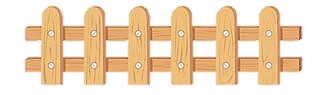 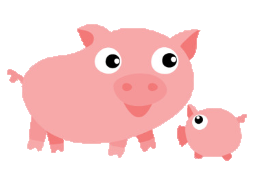 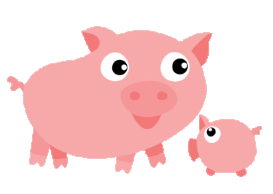 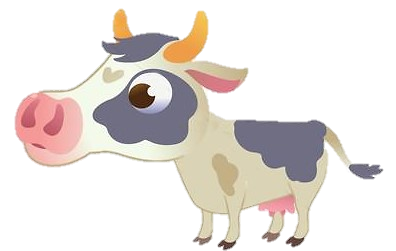 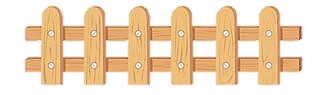 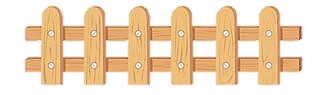 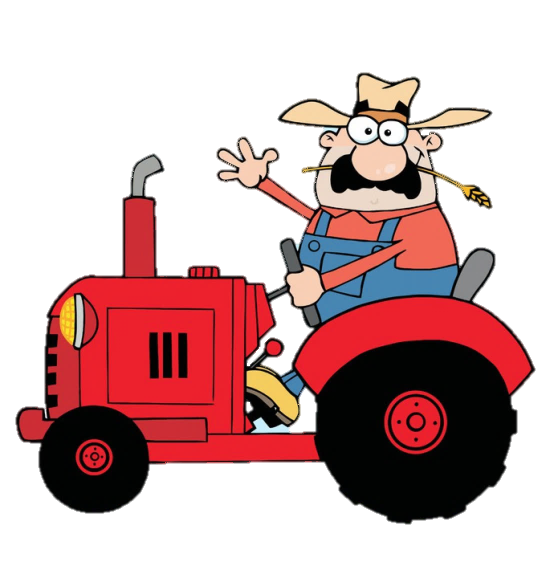 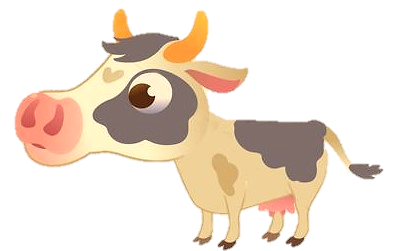 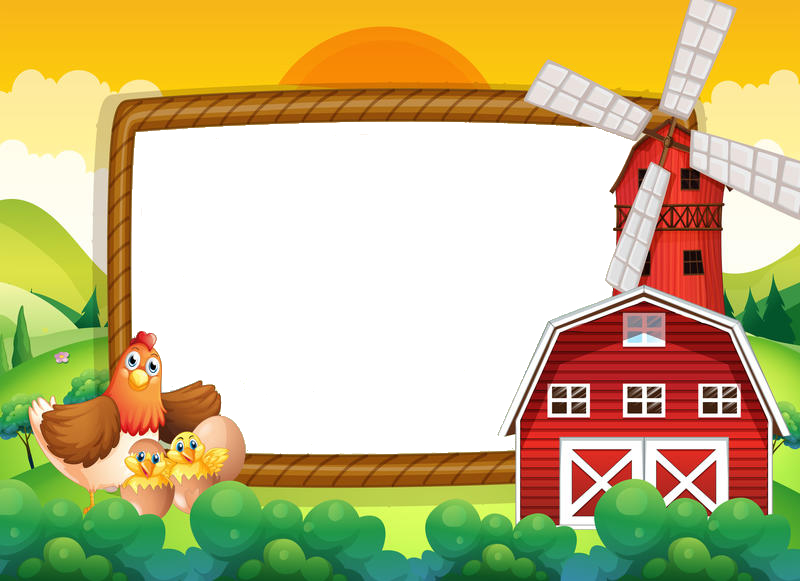 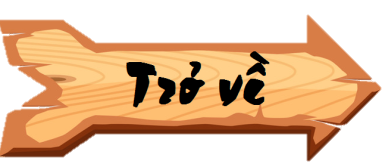 rổ rá
cá rô
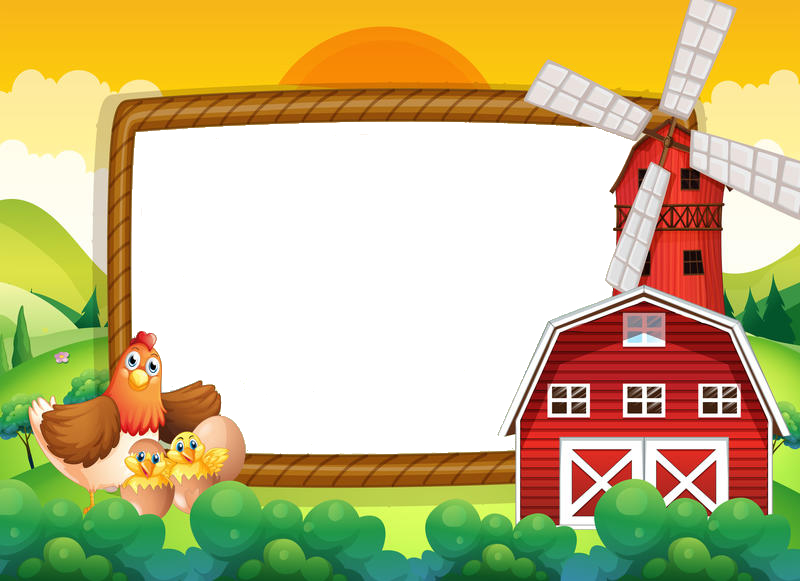 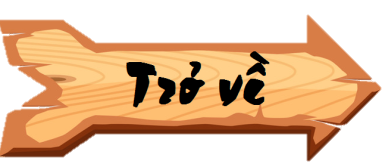 chữ số
ru bé
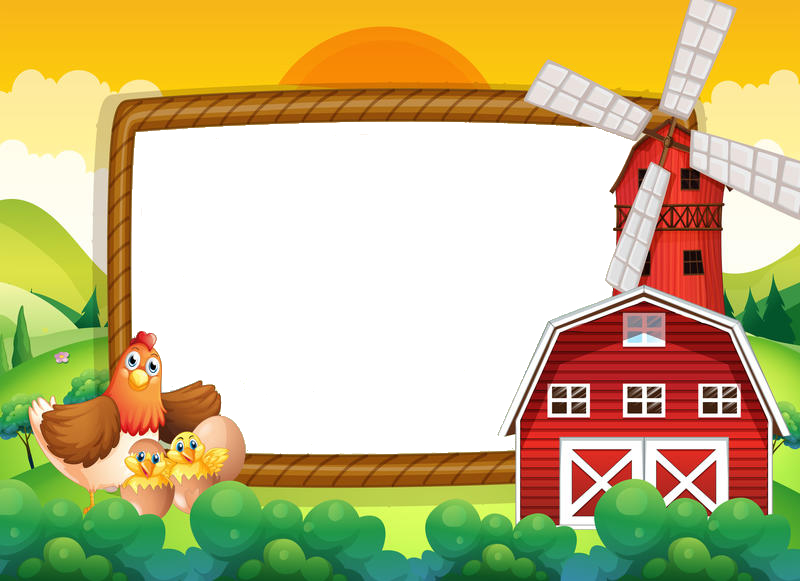 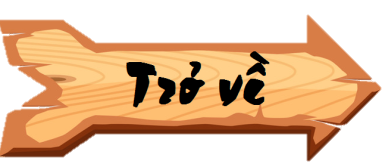 Chợ có gà ri, rổ rá.
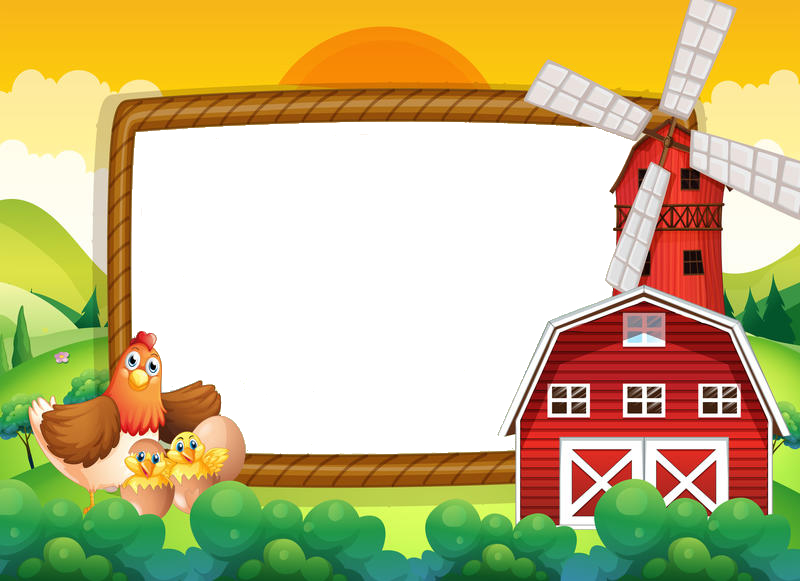 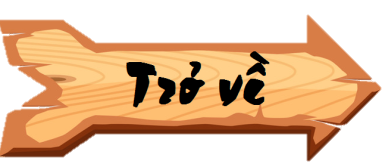 ca sĩ
nở rộ
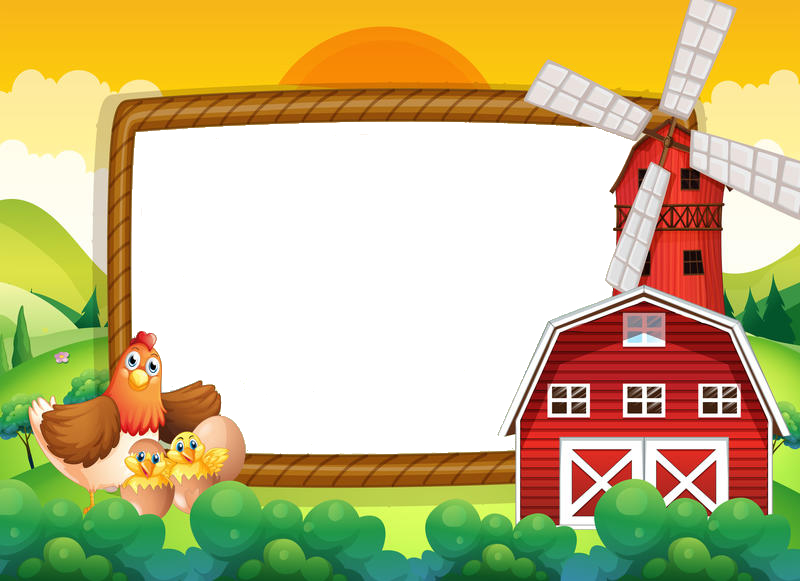 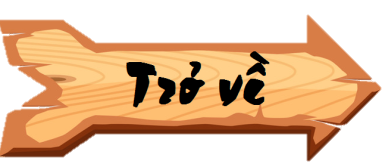 Hồ có cá rô.
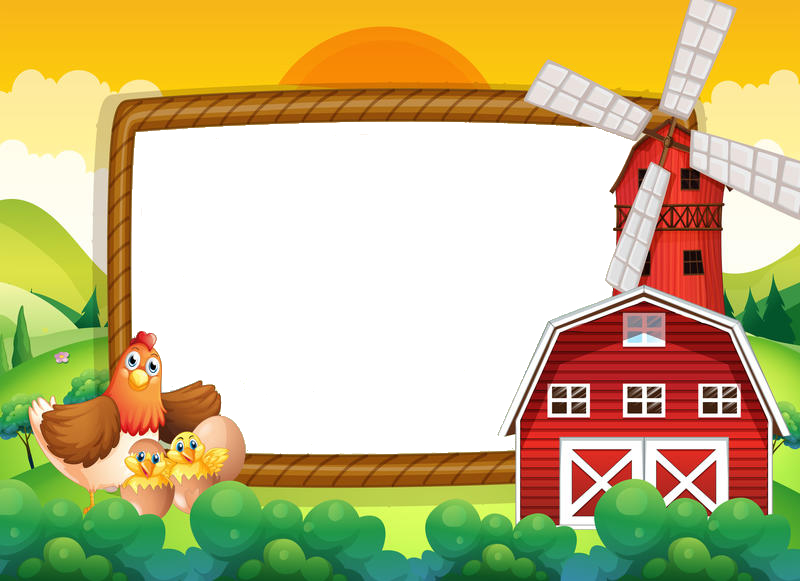 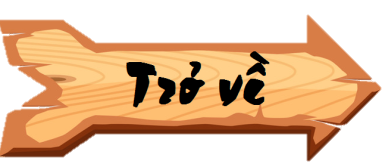 Bé đi mò cá.